Stansbury Service Agency Board Business Meeting
June 28, 2023
1
Order of Business
Call to Order  
Roll Call
Pledge of Allegiance
Sheriff Report
Fire Chief Report
Open Forum for Public

Staff Updates and Reports
Budget Report and Updates

Action Items
Board review and possible approval of April 26, 2023, Business meeting minutes
Board review and possible approval of May 10, 2023, Work meeting Minutes
Board review and possible approval of May 18 2023, Special meeting minutes 
Solomon Park Final Phase
Shoreline and Fishing Improvement
Pool Renovation
SPID Easement
Fee Schedule for Pool and Golf Course
		 
Board Member Reports and Discussion Items
Board Member Reports and Concerns
Adjourn
Closed Session to discuss personnel, pending or threatened litigation, or property acquisition (as needed)
Agenda
Open forum for the public
Financial update
Financials Update
Bank Accounts Balance as of 6/28/2023:
Personnel Costs:
Golf Course Revenue:
2023
Report on Audits
State Financial Audit:
The audit was completed a week ago and has been submitted to the State.

Worker’s Comp Audit:
The audit was completed a week ago.

State Treasurer Unclaimed Property Division Audit:
The audit is due on July 12th
20XX
Capital projects update
Clubhouse
Fireplace
Doors
Outside Deck
Soundwall Trail
Porter Way Bathroom
Solomon Park
SOLOMON PARK IMPROVEMENT DRAWINGS
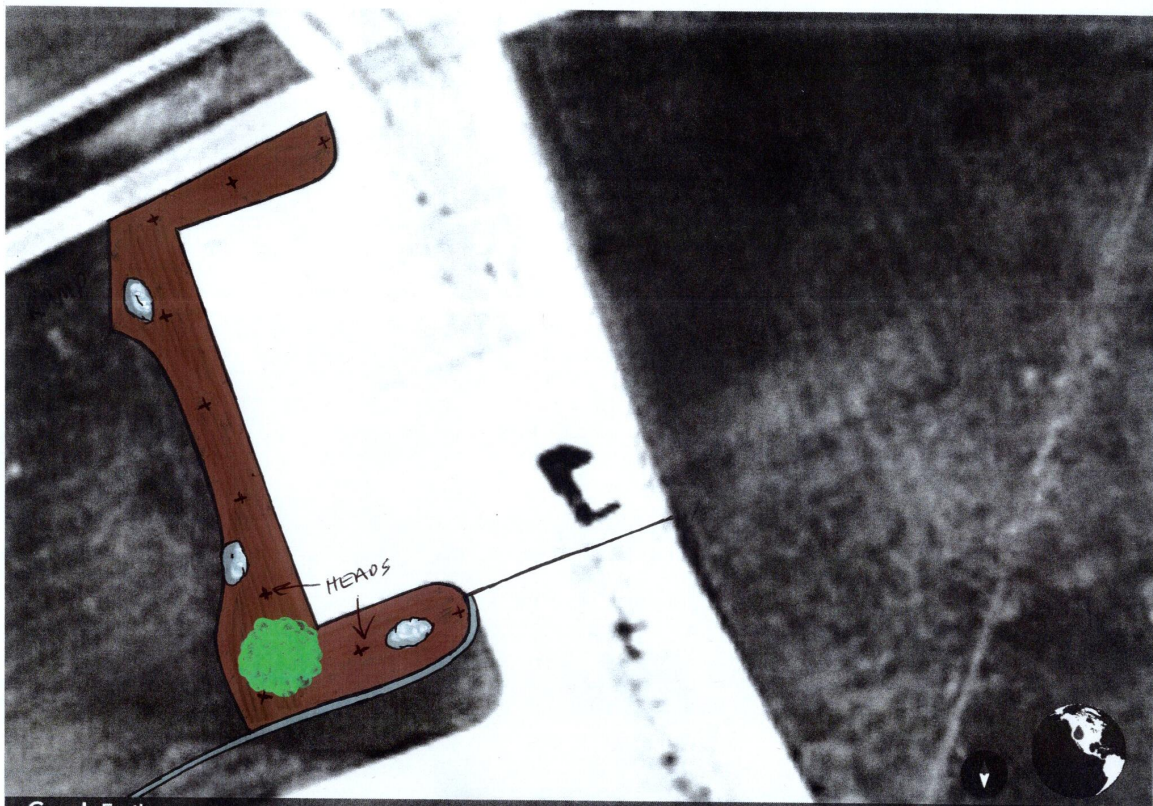 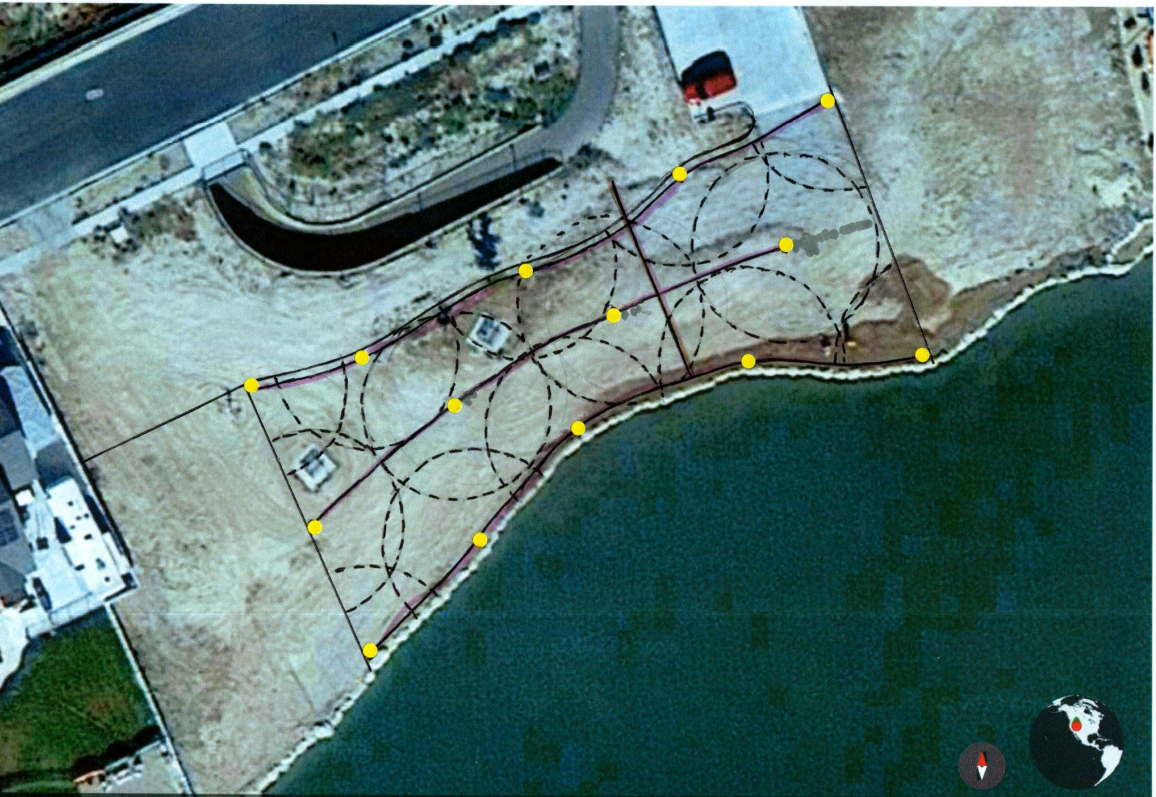 20XX
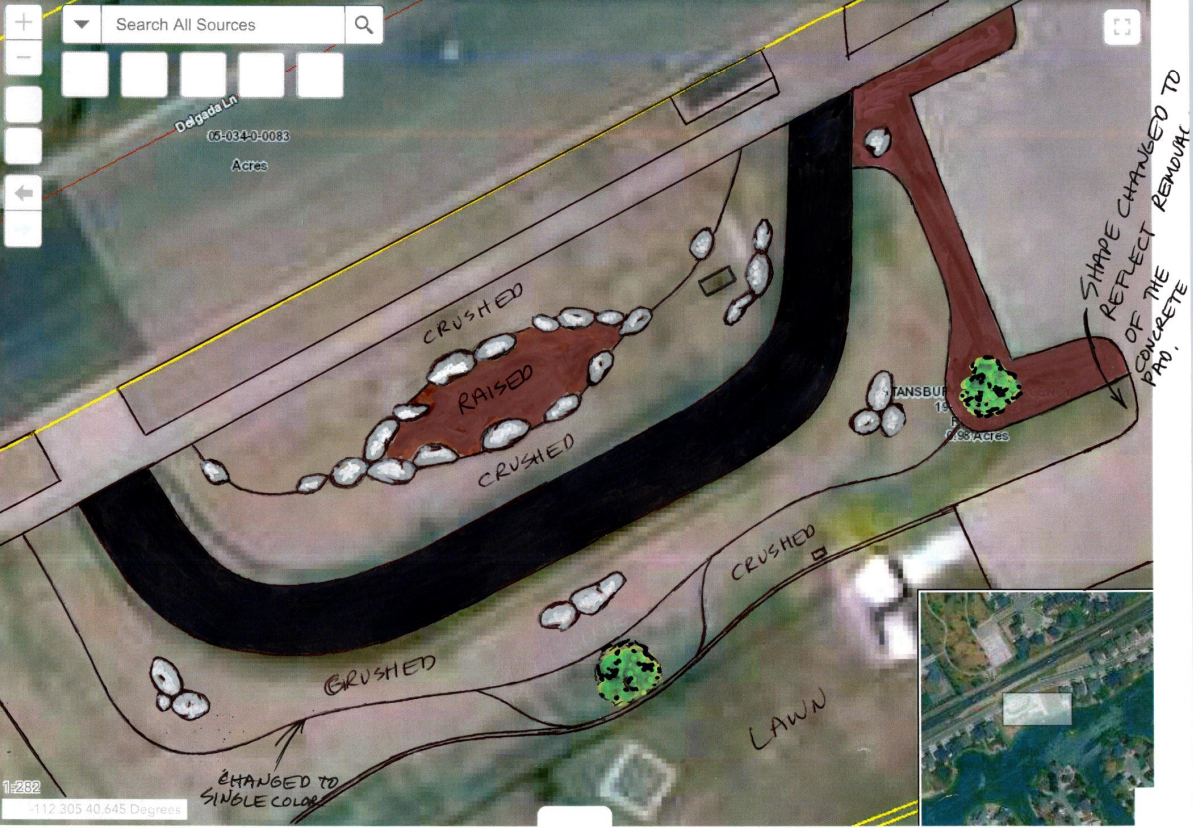 SOLOMON pARK iMPROVEMENT dRAWINGS cONTINUED
20XX
Cost estimate
SHORELINE IMPROVEMENT
20XX
ESTIMATES FOR RAFTS AND DOCKS
PATRIOT DOCKS (PRICES ARE APPROXIMATE AND FOR MATERIALS ONLY) 
16’x16’ attached swim platform with 24’ ramp- $15,876.99
16’x16’ swim raft- $10,216
50’ fishing / mooring dock- $7,958.99

     All of the most popular dock companies are located at or near the east coast and don’t ship directly to our area.  Patriot Docks provides a competitive product and sells piecemeal through a number of distributors such as Home Depot, Walmart, Northern Tool, etc..  None provide “packages” for rafts or docks through these distributors.  The pricing reflects the lower pricing from the distributors for the necessary parts.  Final pricing will vary.  I have found NO local contractors specializing in dock installation to get bids from.  Still trying.
20XX
Aluminum
(2 Color Options)
Wood
Poly Decking
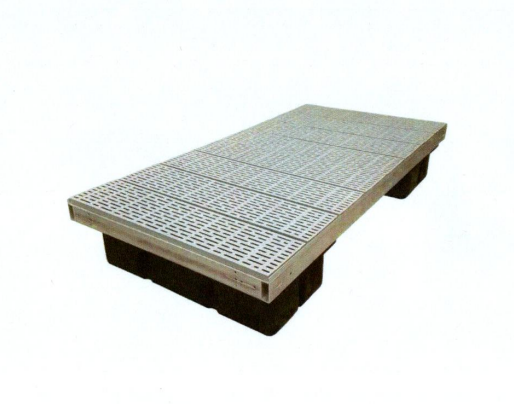 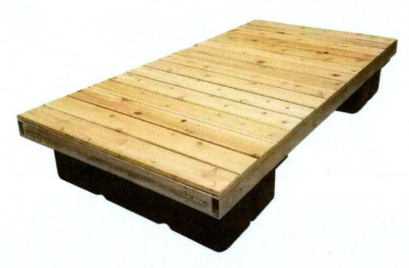 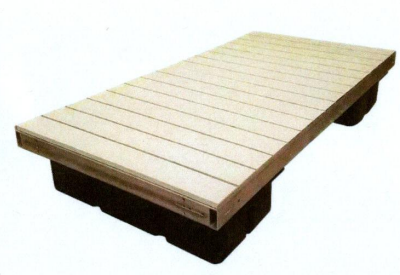 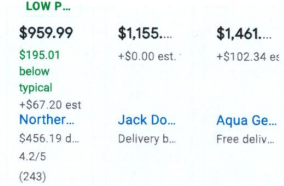 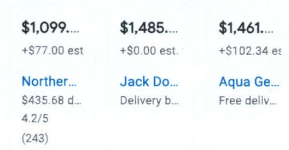 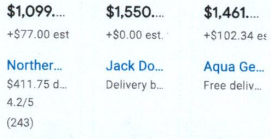 20XX
Location for Docks
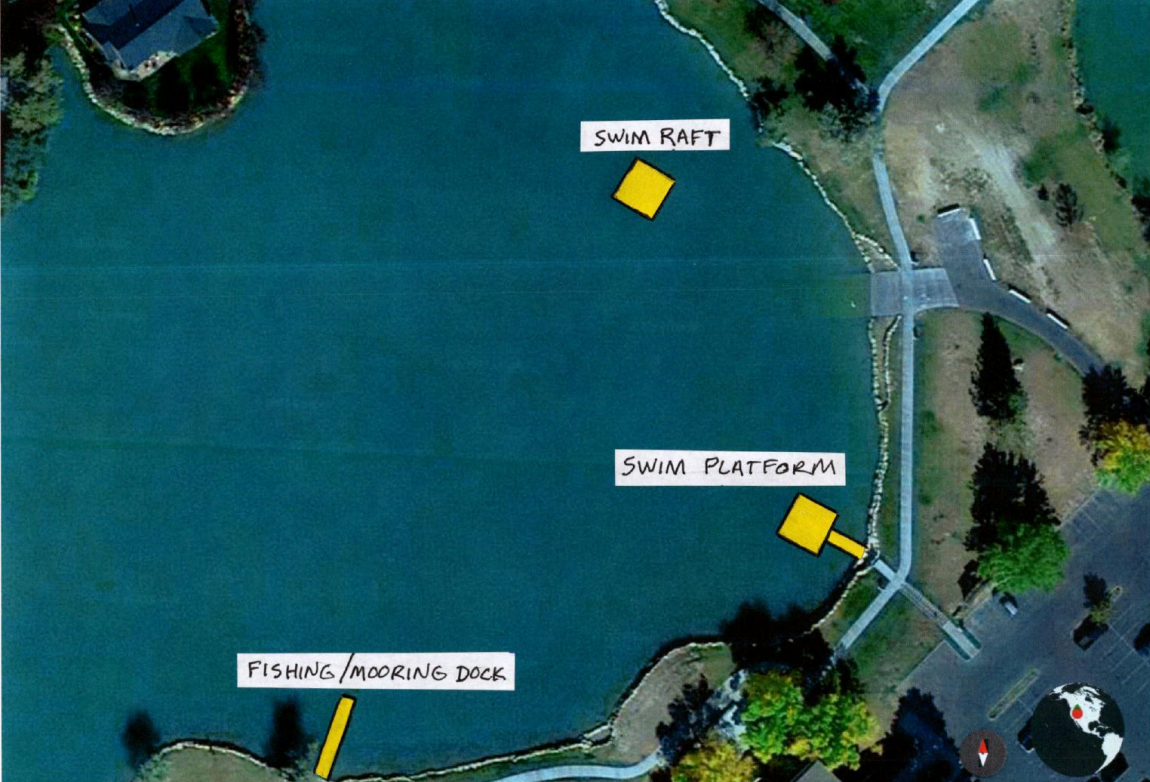 20XX
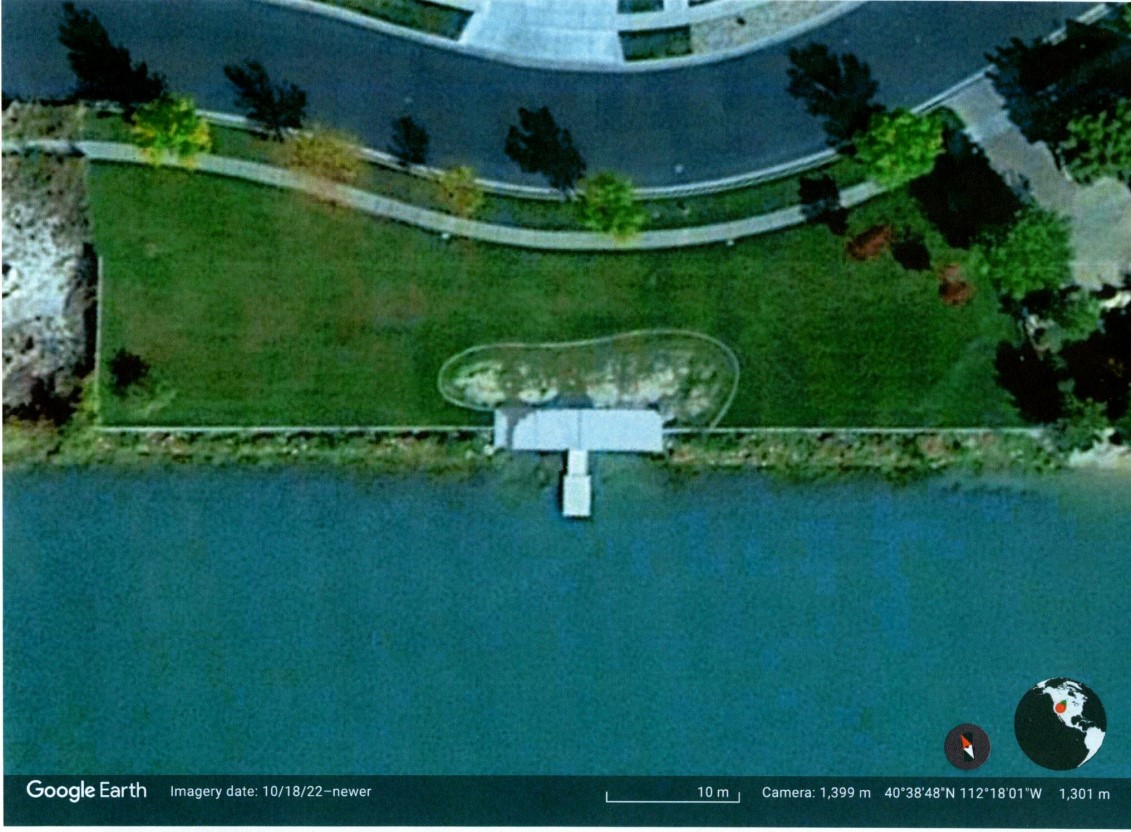 Delgada Shoreline
20XX
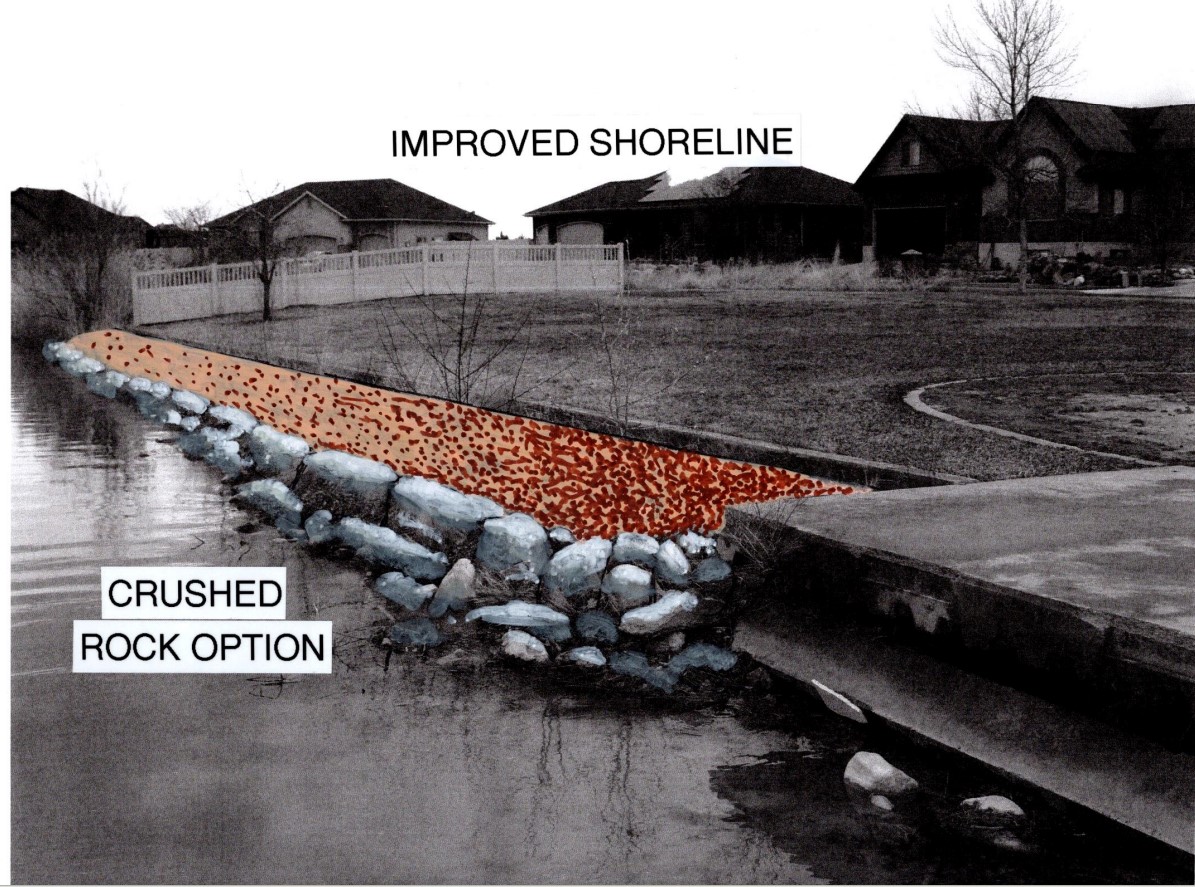 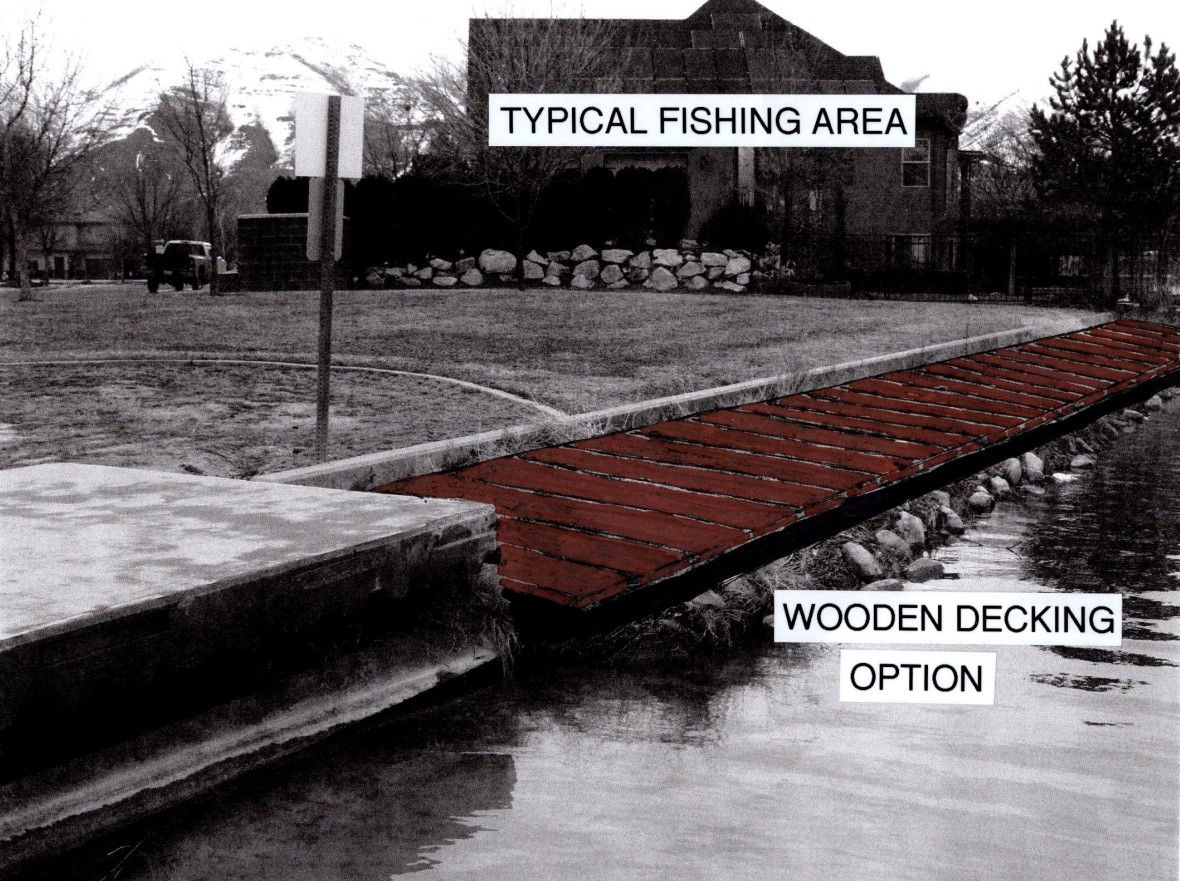 20XX
FISHING platforms
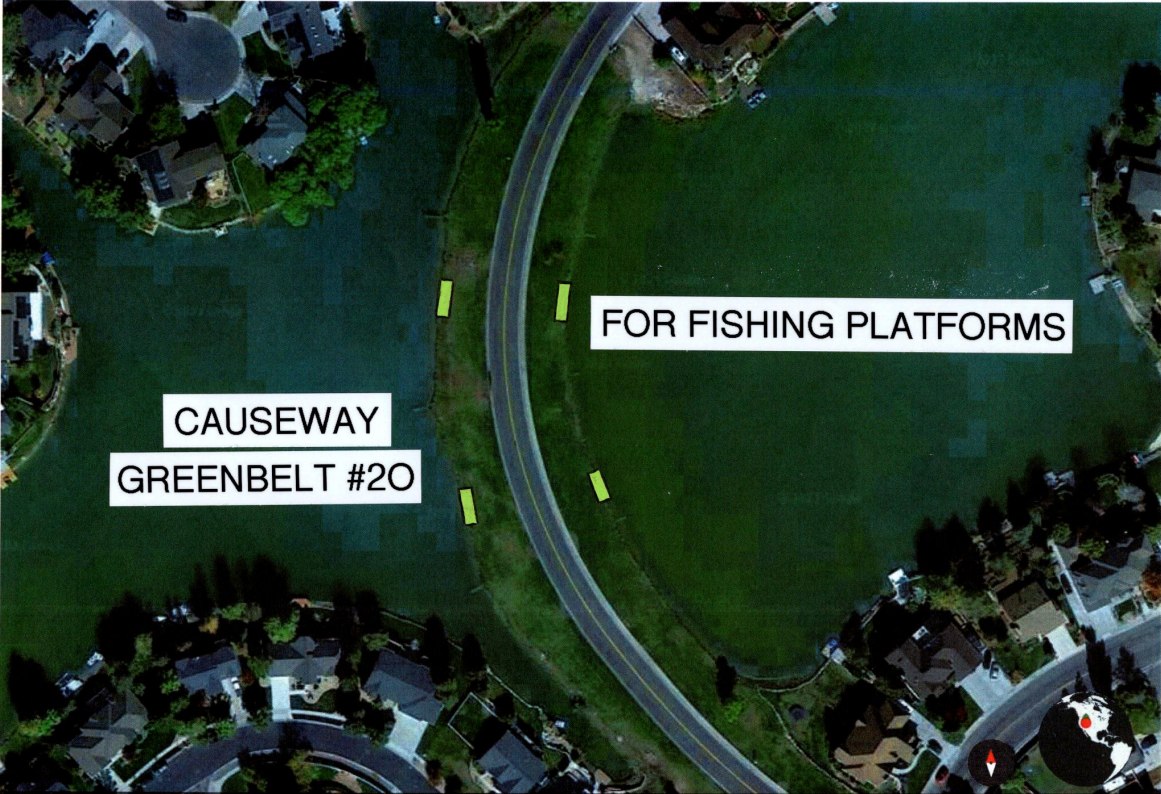 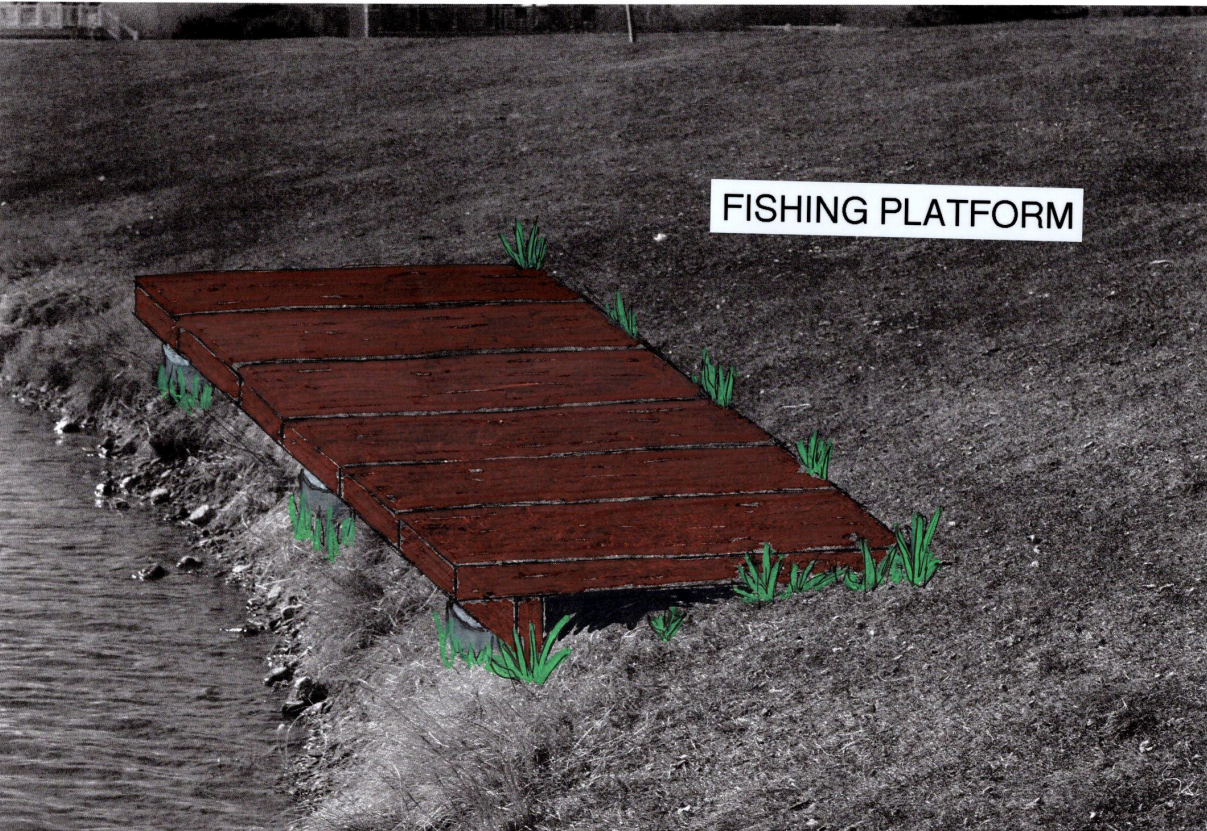 20XX
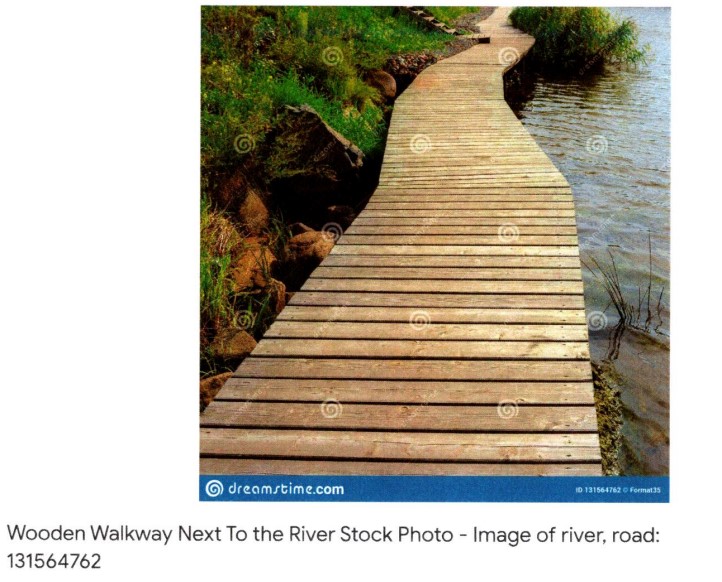 CAUSEWAY BOARDWALK
20XX
Cost Estimate and Funding FOR SHORELINE IMPROVEMENT
Estimate and Funding is still pending on final design
20XX
Pool reclamation
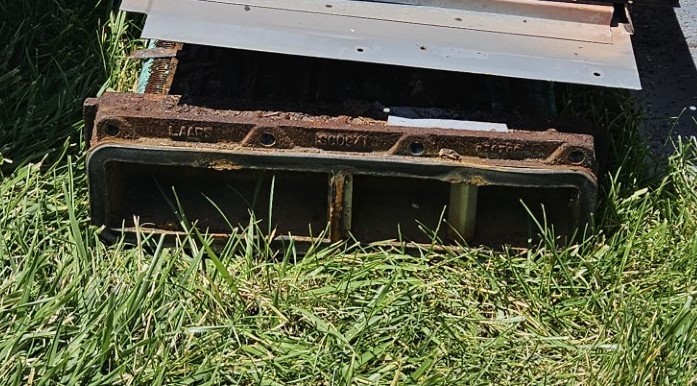 BOILER
20XX
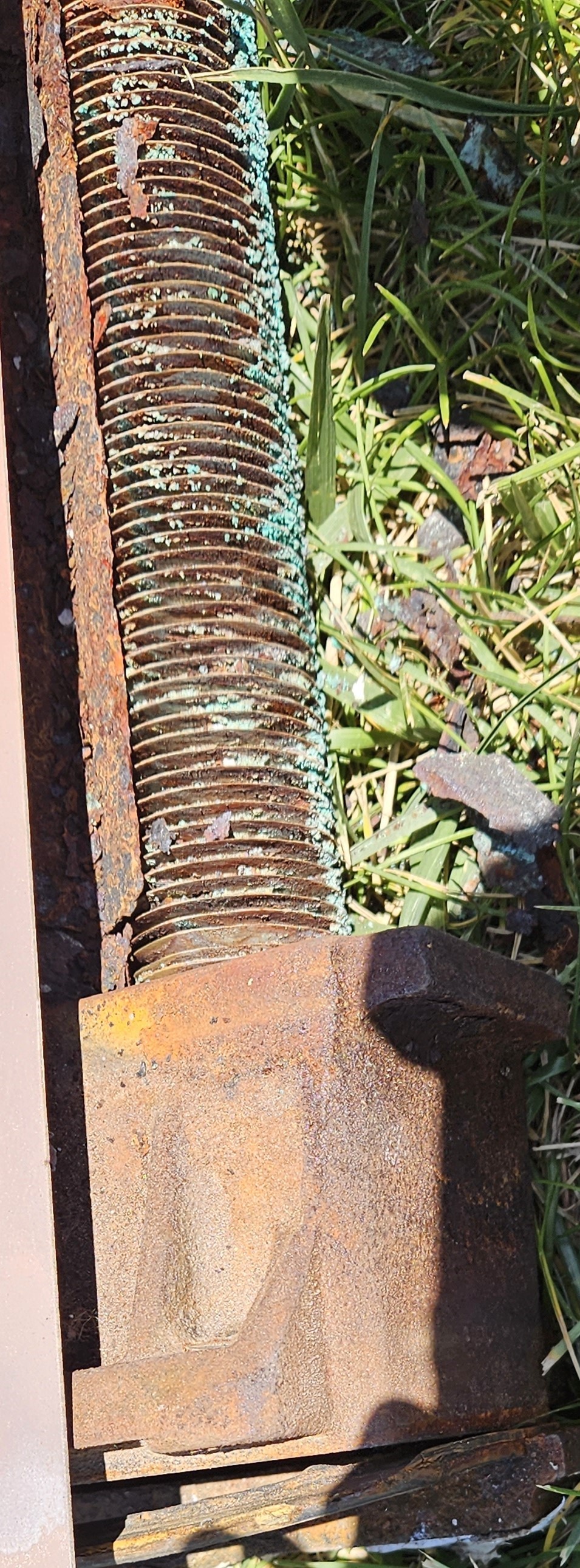 Exterior of the Boiler
20XX
GAS FEED LINE
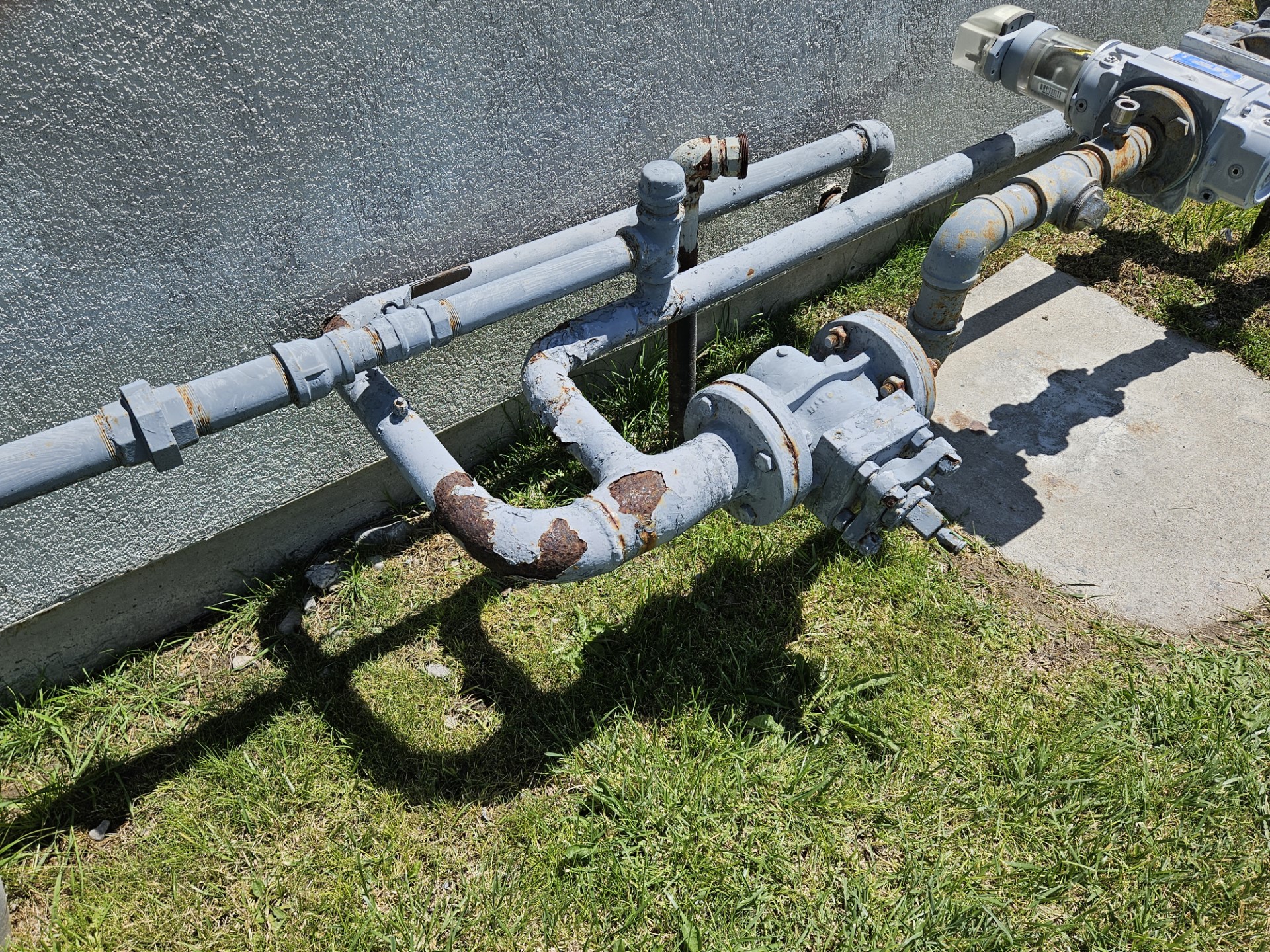 20XX
Tasks and cost
Remove old Boiler – In house John/Brady (2 Days)
Aquatech Cost to Remove - $1400.00
Build base for Boilers (2 Days
Purchase preformed concrete pads
Pour new cement pad - $200.00
Aquatech adds struts - $400.00-$500.00
Install new Boilers (12-13 July)
Cost of 4 small boilers - $22,690.00
Ancillary Materials (piping, connectors, etc) - $4,000.00
Labor - $3580.00
Diving Board
Cost- $6,014.00
Structural Analysis – Still undetermined
Spid easement
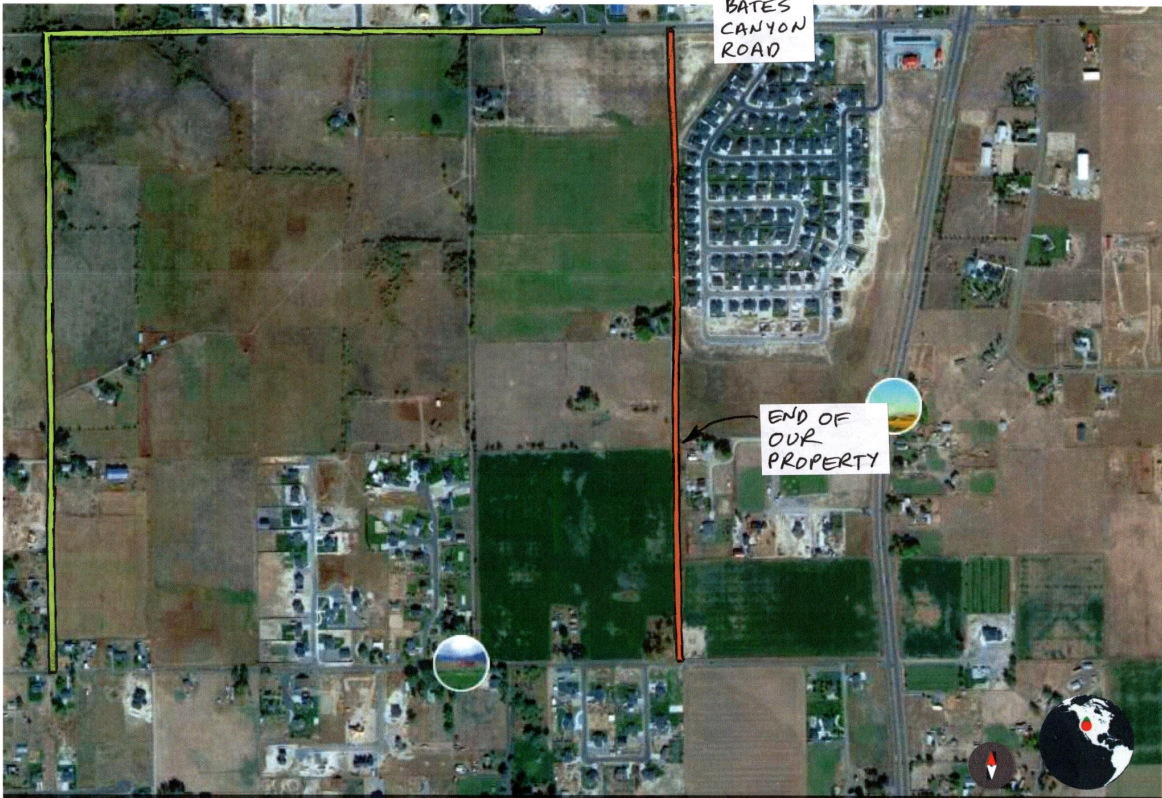 SPID EASEMENT Drawing
20XX
Fee Schedule
FOR THE
Pool & Golf Course
Board member comments or concerns